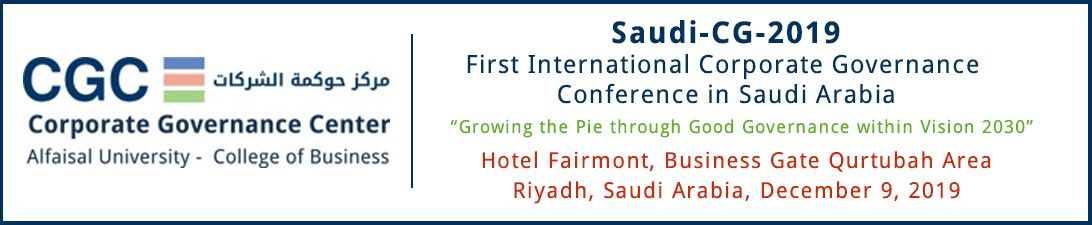 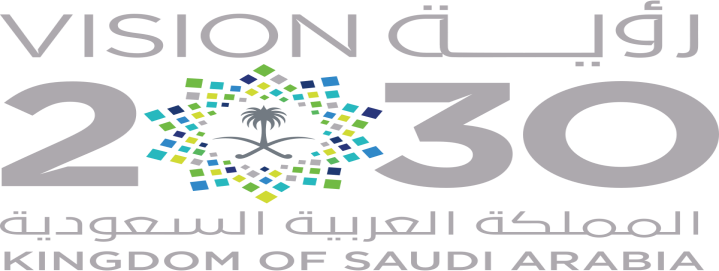 Saudi Universities' Governance under the Light of Saudi 2030 Transformational Vision Case of: Jeddah University
Haneen Ali Asel

December 2019
About the writier
Introduction
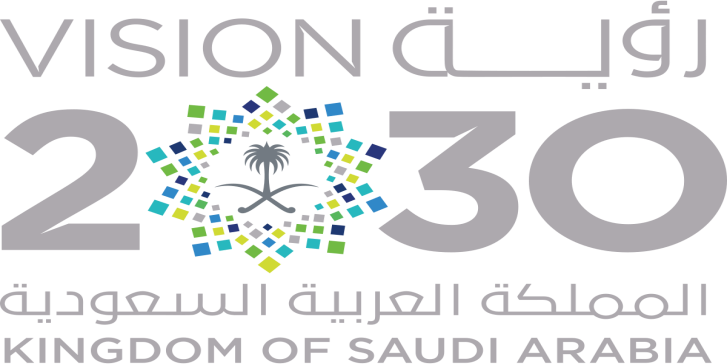 Introduction
Contribution
Session Structure
Objectives
Hypotheses
The Selected Corporate Governance
Research methodology
Analysis
Findings
Findings
Limitation
Recommendation
Conclusion
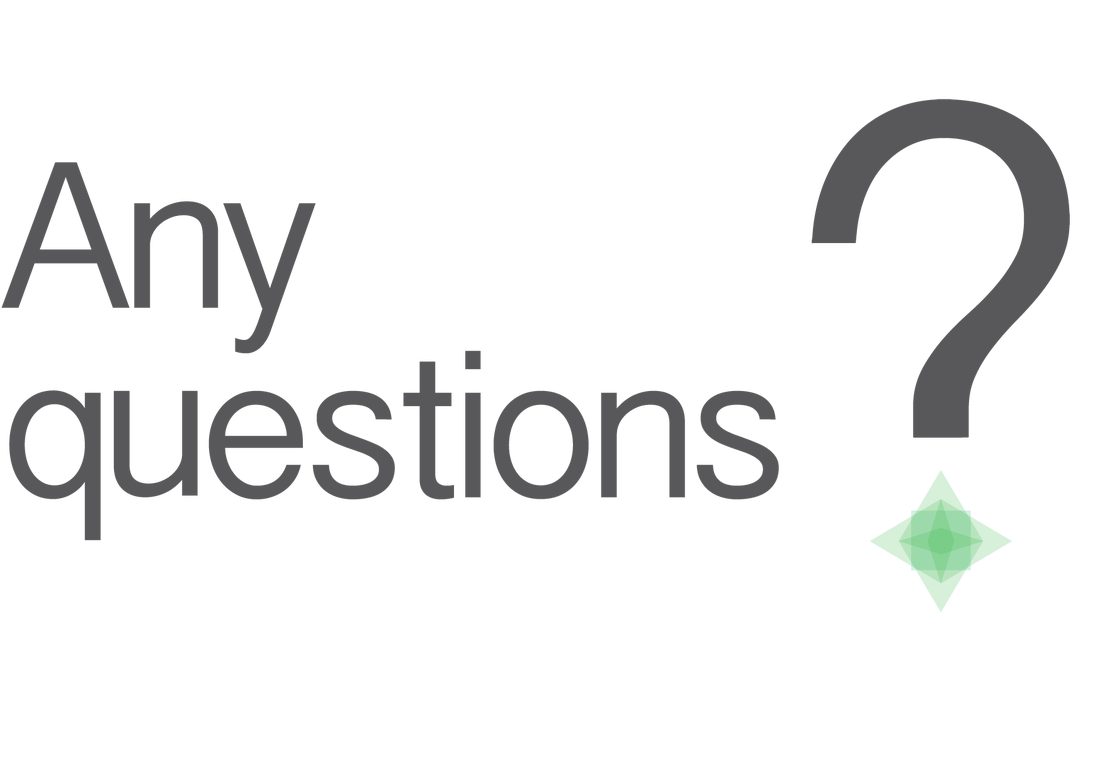 Thank You
haneen.asel@gmail.com


@haneenasel


966546507077
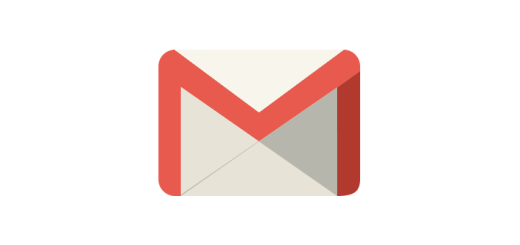 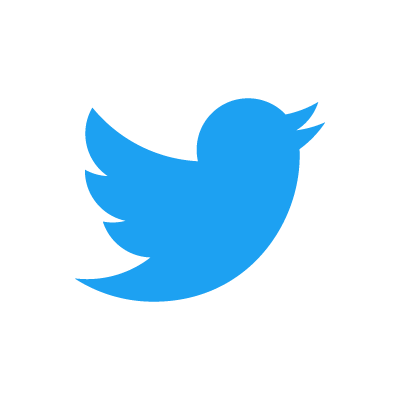 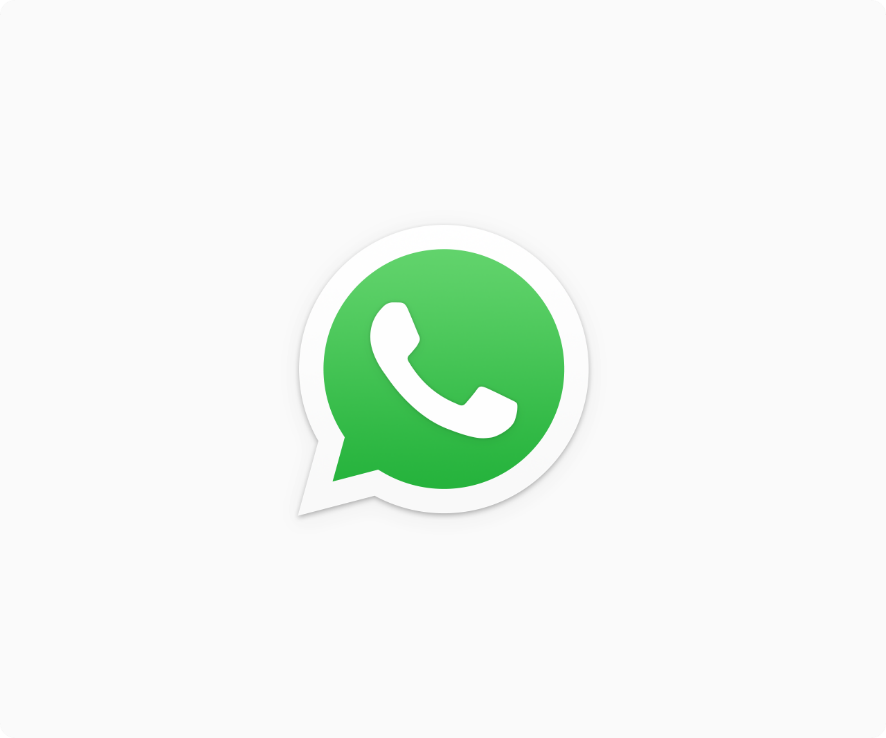